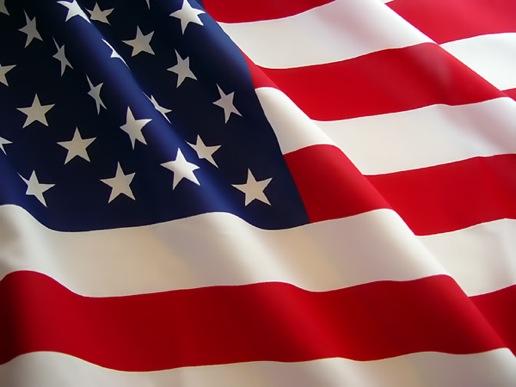 JOJAN TAPIERO
MATEO ARCILA
PRESENTE PROGRESIVO

Marketing PM
 
CEOGET
Presente progresivo o continuo
Los tiempos progresivos ("progressive tenses" o "continuous tenses") expresan el "progreso" o desarrollo de una acción en un momento dado.
¿En que casos se  utiliza?
1.Para describir hechos o acciones que el sujeto está realizando al momento de hablar.

2.Para hablar acerca de una acción o planes que vamos a realizar en un futuro cercano.
VERBO TO BE
I ……………………… AM 
YOU …………………ARE         ( SINGULAR)
HE ………………….. IS 
SHE ………………… IS
IT ………………… IS
WE ………………… ARE 
YOU ………………… ARE         ( PLURAL)
THEY ………………… ARE
PARA RECORDAR
Para la formación de oraciones en Presente Progresivo, se debe utilizar el verbo “To be” de cada uno de los pronombres personales, seguido por el verbo o acción en gerundio (ing).
 
I am working on my English homework.Yo estoy trabajando en mi tarea de ingles.
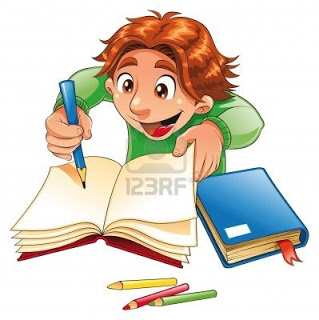 ESTRUCTURA
AFIRMATIVA:

Sujeto + "to be" en presente + el verbo principal acabado en "ing".  The man is swimming = (El hombre está nadando) 
   S + V + VP
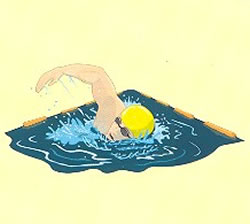 NEGATIVA
Sujeto + verbo "to be" en presente + not + verbo principal terminado en "ing". He is not working (Él no está trabajando) S + V + N + VP
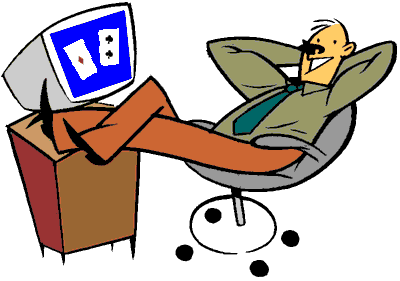 INTERROGATIVA
Verbo + sujeto + verbo principal terminado en "ing"? Are you working? (¿Estás trabajando? )YES, I AM WORKING ( SI, ESTOY TRABAJANDO)
        V + S + VP
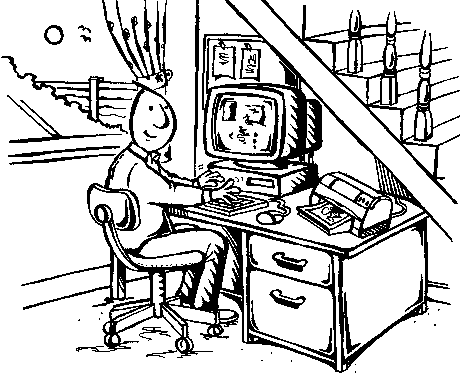 CIBERGRAFIA
http://englishverbtobeseca.blogspot.com/2009/01/present-progressive-presente-progresivo.htm

http://bibliotecadeinvestigaciones.wordpress.com/ingles/presente-progresivo

http://www.abcingles.net/presente_progresivo.php